Lead Generation 
What Makes A Great Mobile Legal Website?
Global Smartphone Growth
Huge Mobile growth in 2014
Android: 1 billion 30 day active users  users check phones 100 billion times daily
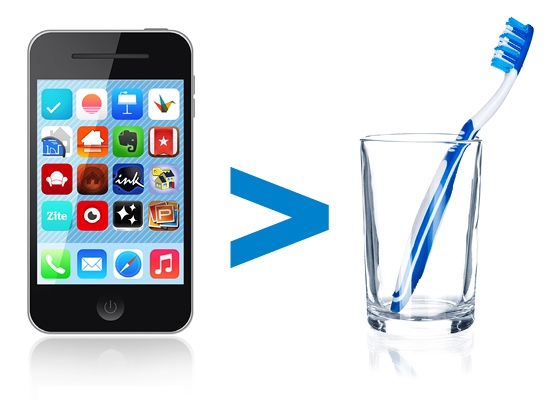 ‘More mobile devices & mobile device subscriptions than toothbrushes in the world’
Mobile Usage
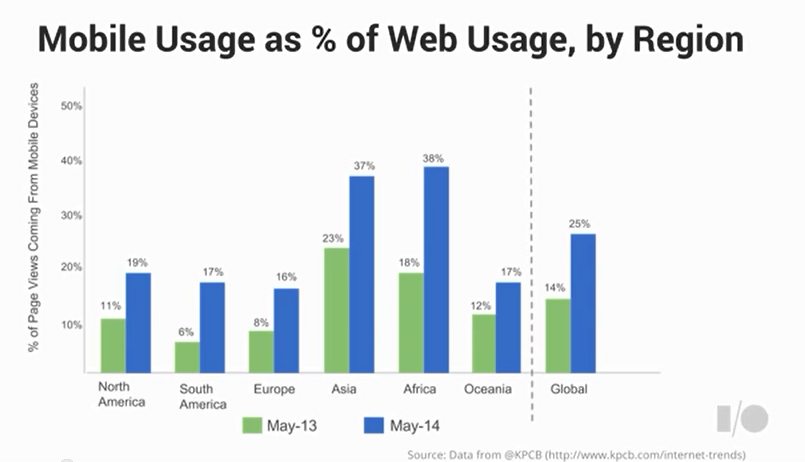 Marketing of Mobiles
Mobile users always presented as happy
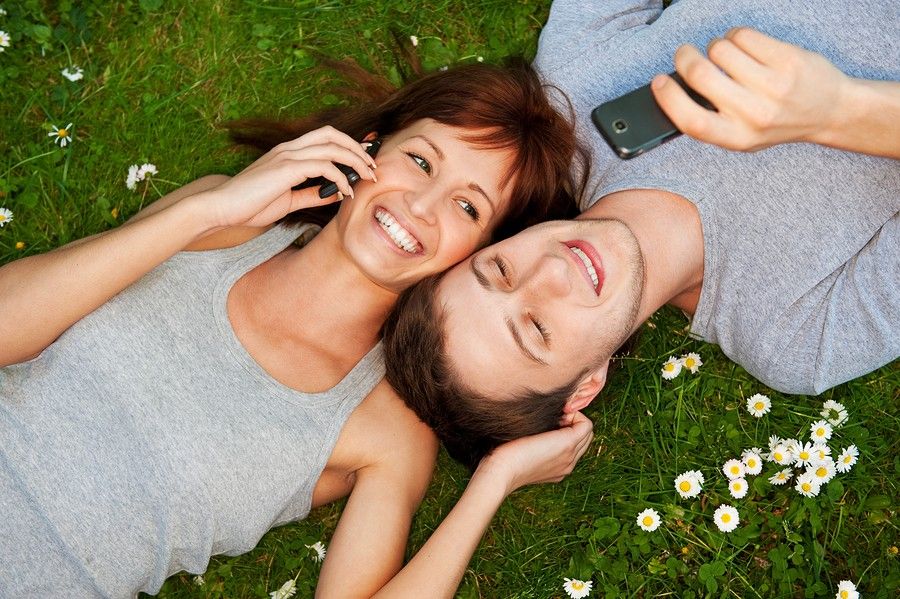 Marketing of Mobiles
Studies show how they really feel…
Unfamiliar
Harder to Navigate
Sparse in Features
Cut Down
Smaller
Poor Design
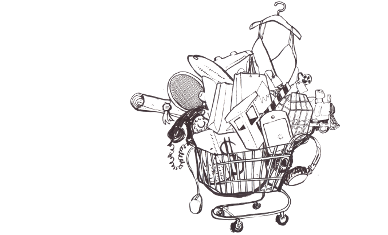 1. Homepage & Navigation
Keep Call To Actions Central
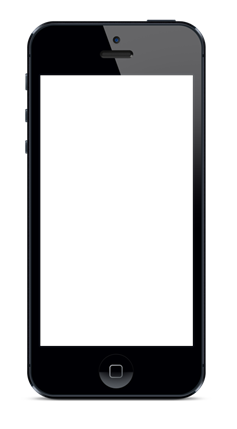 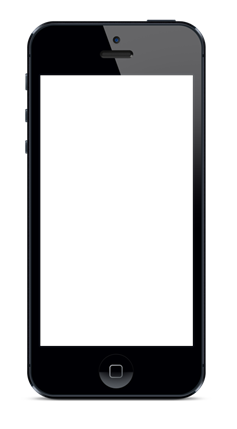 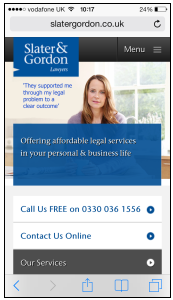 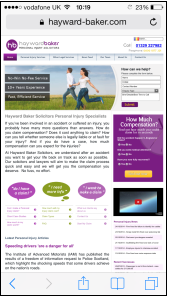 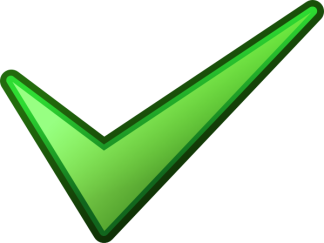 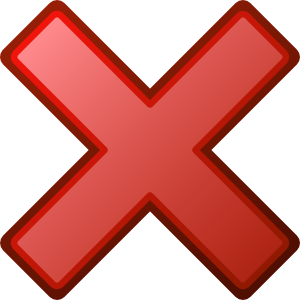 [Speaker Notes: Keep call to actions front and central
Don’t use wishy washy terms  powerful language to tell your customer what to do
Secondary call to actions can be reached further down the screen or through icons]
Always Go Responsive
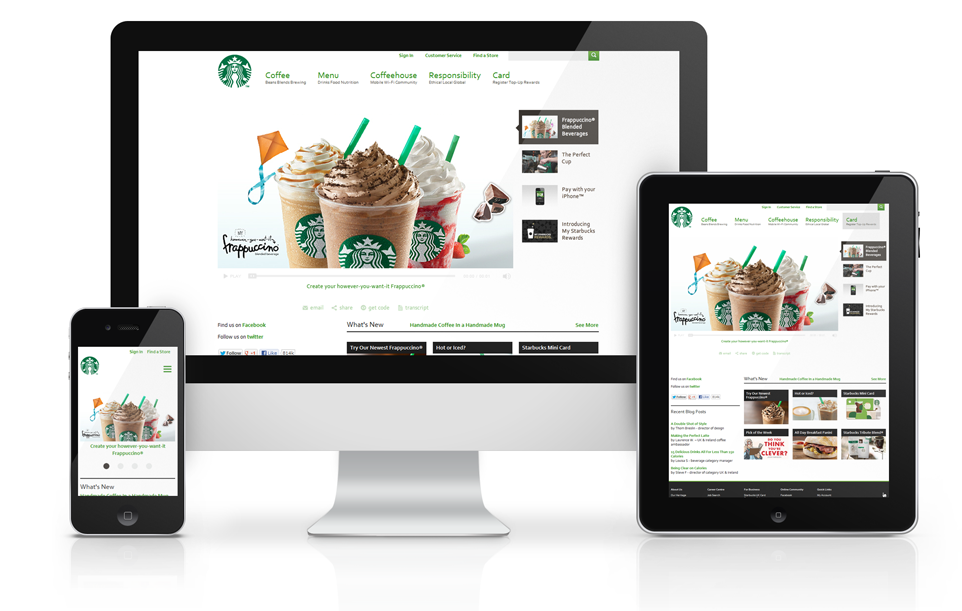 www.starbucks.co.uk
m.starbucks.co.uk
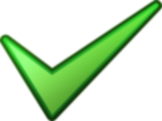 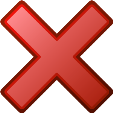 [Speaker Notes: When building a website always go responsive over mobile as m. sit will cause time lag due to redirect]
Keep Menus Short & Sweet
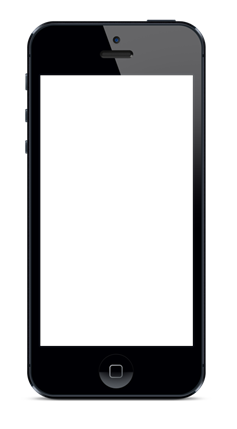 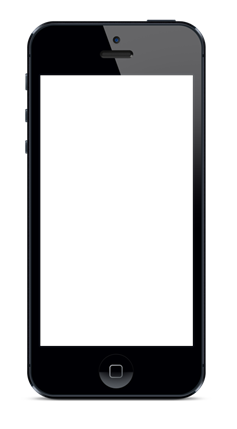 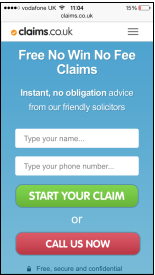 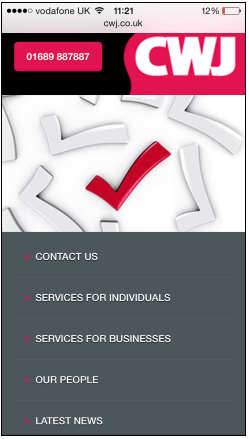 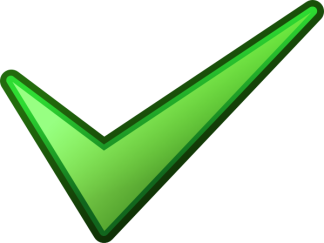 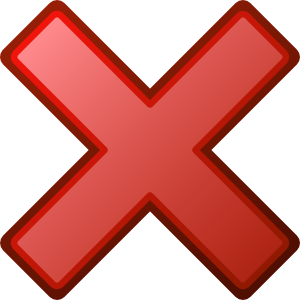 [Speaker Notes: Customers don’t like to scroll
Don’t hide menus behind icons 
Less is more
Self explanatory 
Clear call to actions]
Homepage Navigation
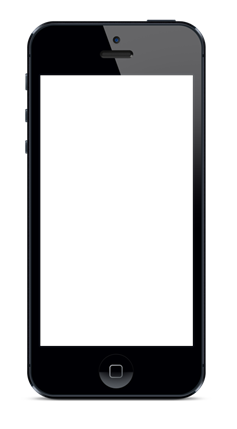 Easy homepage navigation
Users will click top bar logo
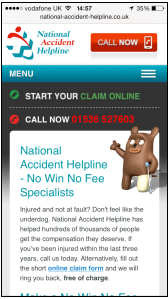 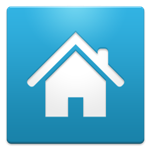 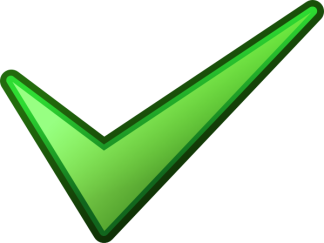 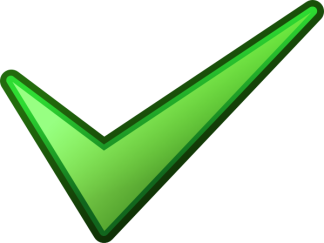 Let Users Explore
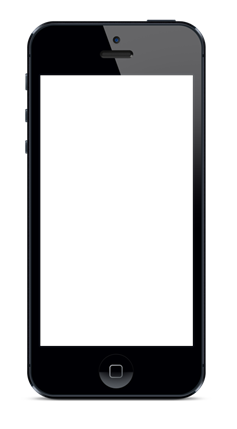 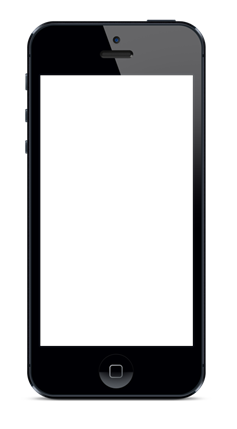 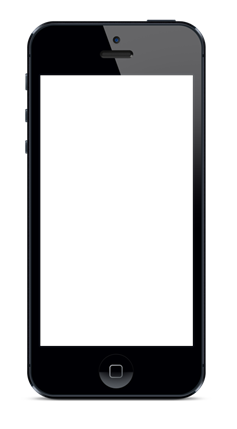 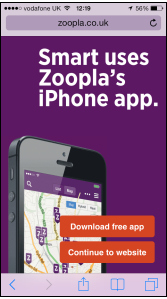 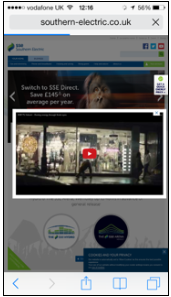 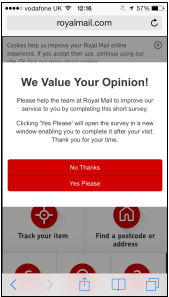 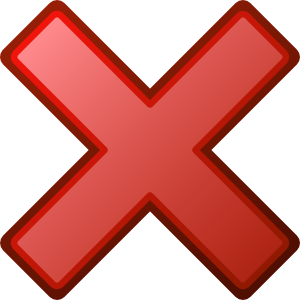 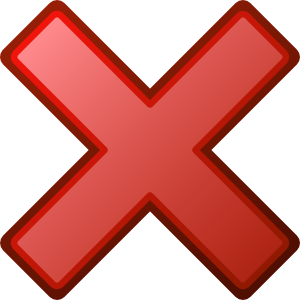 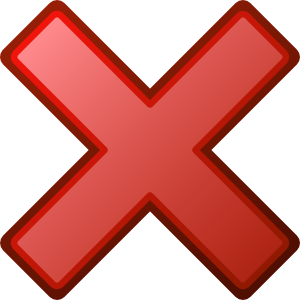 [Speaker Notes: Let users explore the site before you distract them with other things: surveys, downloading apps, videos
Sites need to work with people rather than against
Don’t require customer to sign up to an account or download you’re app]
Be Clear Why You Need Location Info
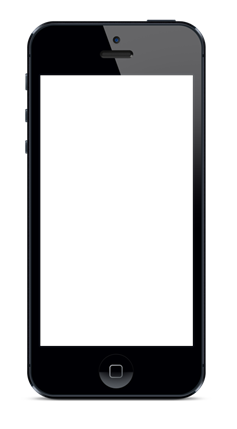 Users care about security
Say why you need user GPS
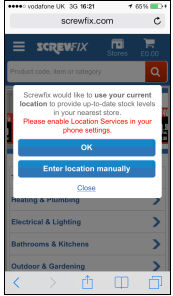 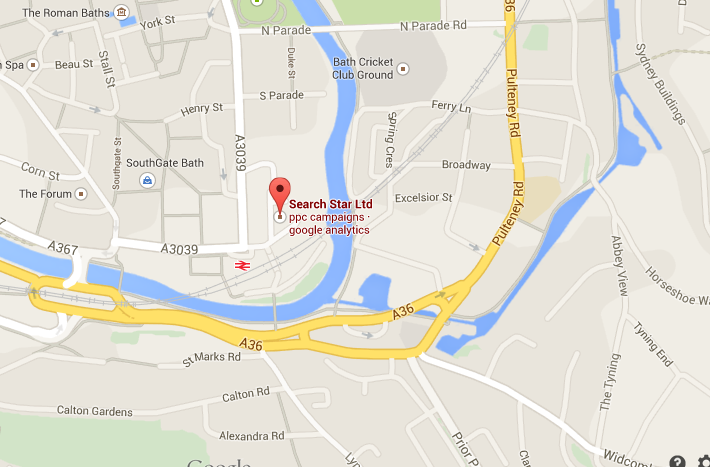 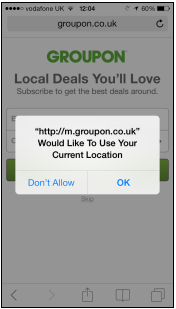 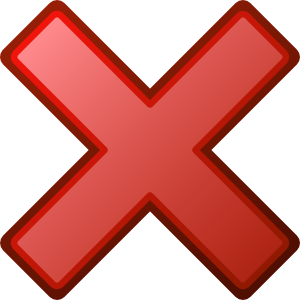 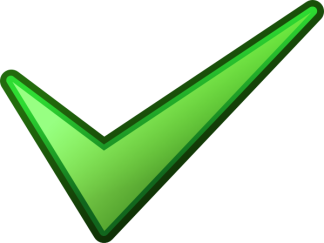 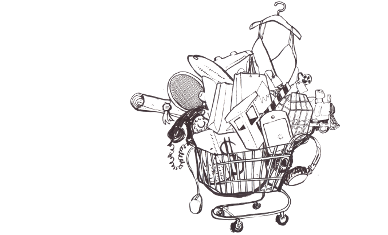 2. Mobile Site Search
Make Site Search Visible
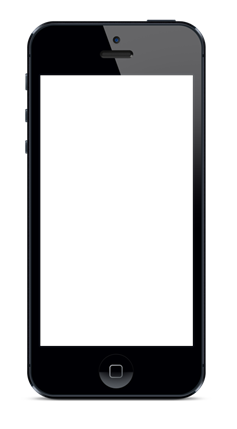 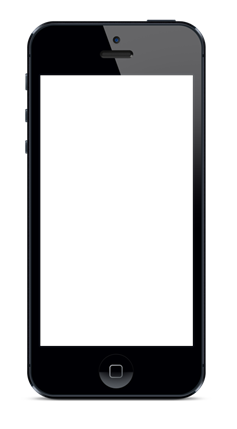 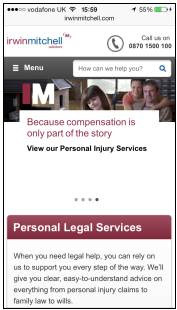 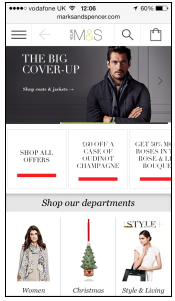 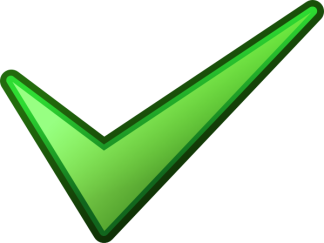 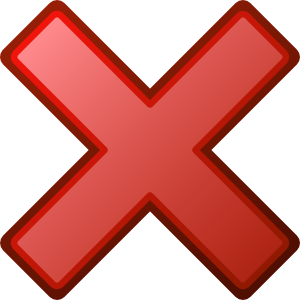 [Speaker Notes: Make site search easy & visible so customers can see immediately once their page has loaded. 
Google believes search is important, search is good for users who have a sense of urgency 
Don’t hide search behind an search icon, give it an actual field]
Ensure Results Are Relevant
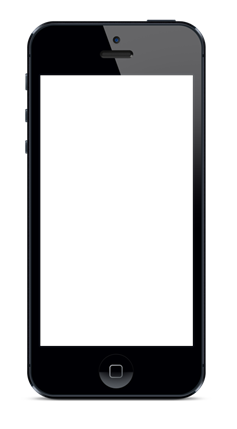 Search needs to be smart
Autocomplete is a must
Ensure results are relevant
Correct any misspells
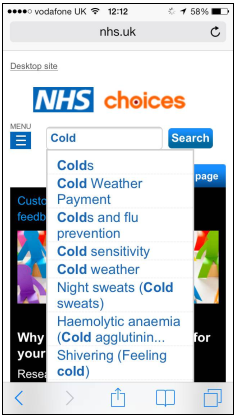 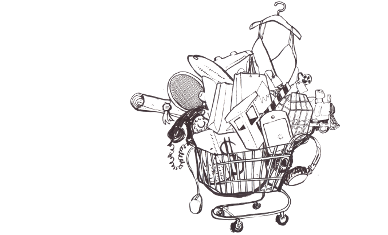 3. Optimising Form Entry
Autocomplete Forms
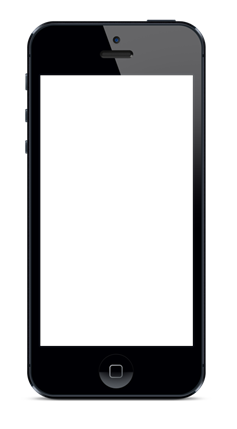 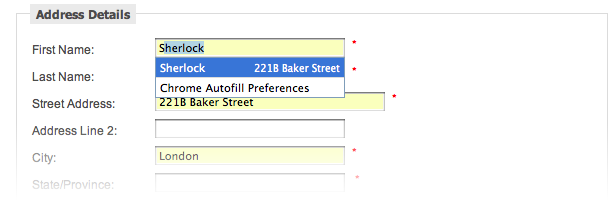 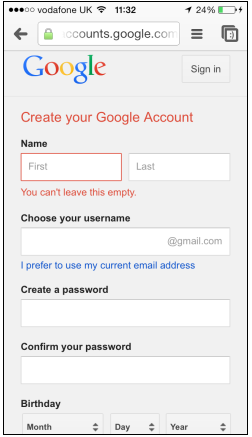 Users like to be recognised
Enable autocomplete forms
Design Efficient Forms
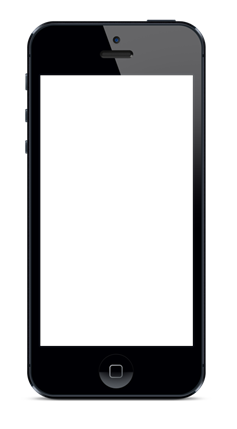 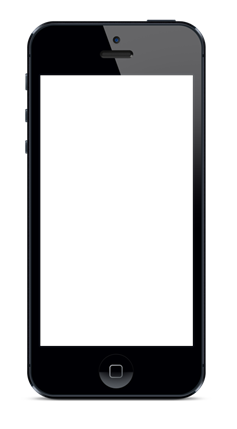 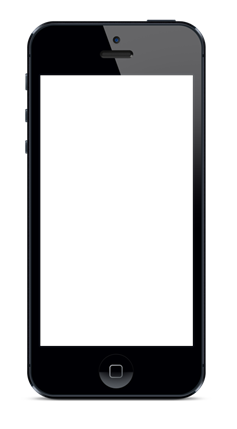 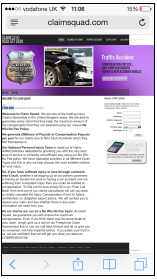 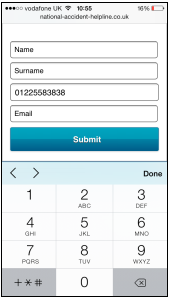 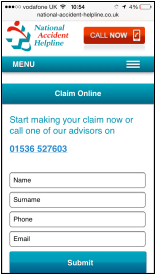 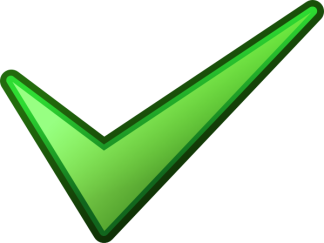 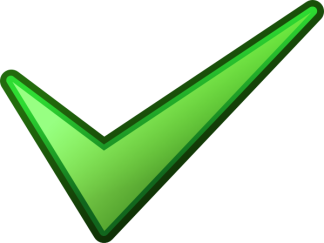 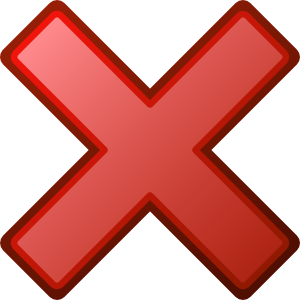 [Speaker Notes: Design efficient forms that are mobile appropriate
Forms may need to be adjusted for mobile purposes
Allow for streamlined information entry EG. Websites that have contextual keyboard (numberpad)]
Real Time Validation Forms
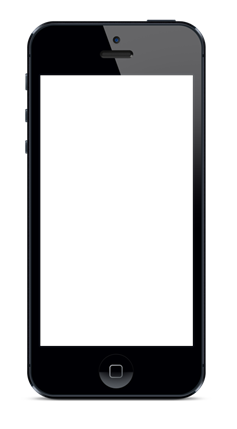 Indication of required fields
Clear highlighting of error fields
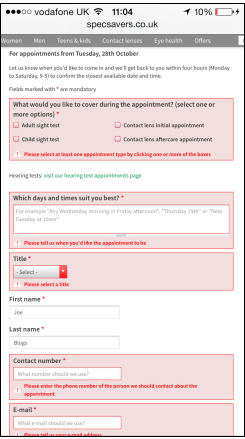 Clear description of information required
Clear error messages
[Speaker Notes: Real time validation forms vital to tell customers when they have entered things wrong
In ideal world customers will only have to enter information once, if takes more then 1 time usually means form is too complex]
Provide Visual Calendars
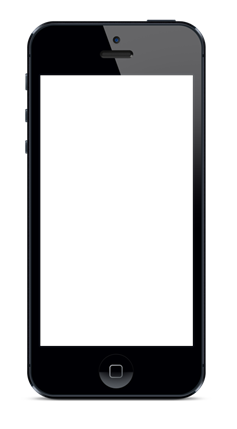 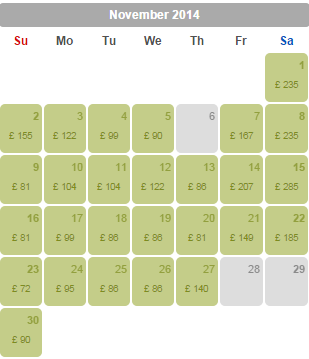 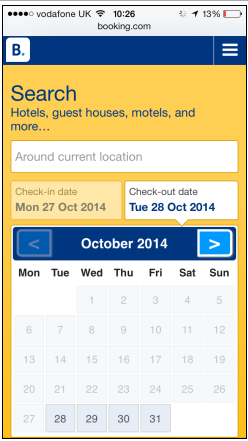 Users need context when scheduling appointments
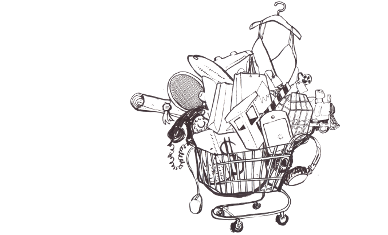 4. Design Considerations
Don’t Make Users Zoom
Don’t make users pinch & zoom
Expandable images & text
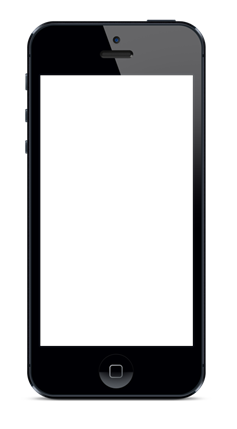 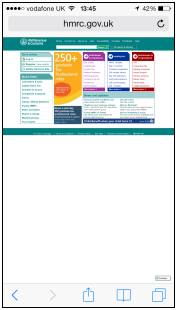 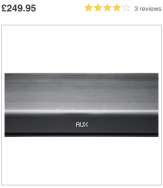 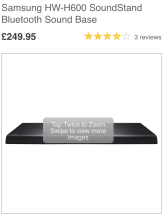 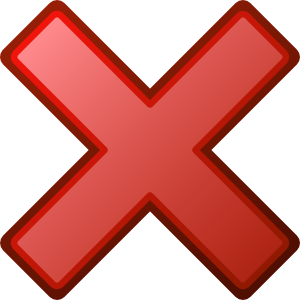 Optimise The Whole Site
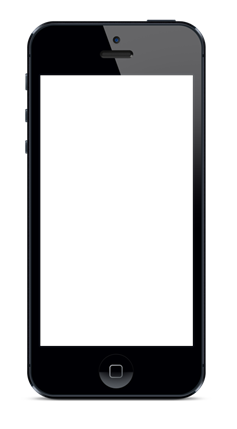 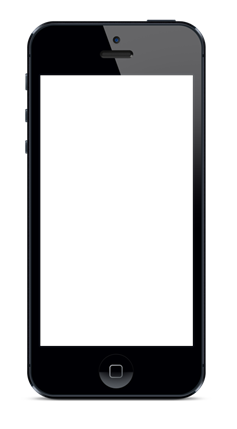 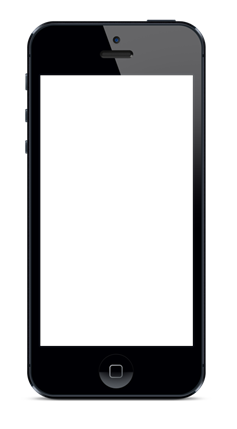 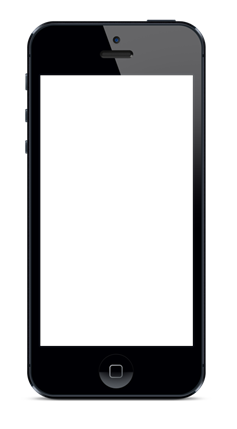 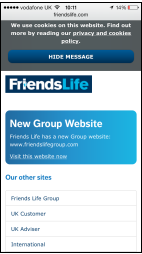 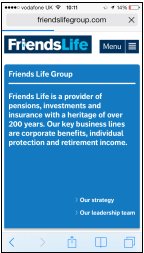 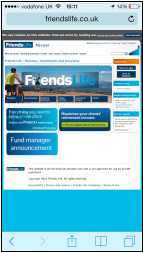 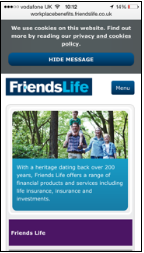 [Speaker Notes: When going mobile make sure you optimise your whole website rather than just some of it
Make sure you keep the user in a single browser rather than taking them to a different browser for each menu option]
Summary Of Mobile
Clear Call To Actions
Simple Menus & Navigation 
Relevant & Visible Site Search
Design Efficient & Contextual Forms 
Always Go Responsive
Enable Autocomplete 
Explain Why You Need GPS 
Optimise The Entire Website
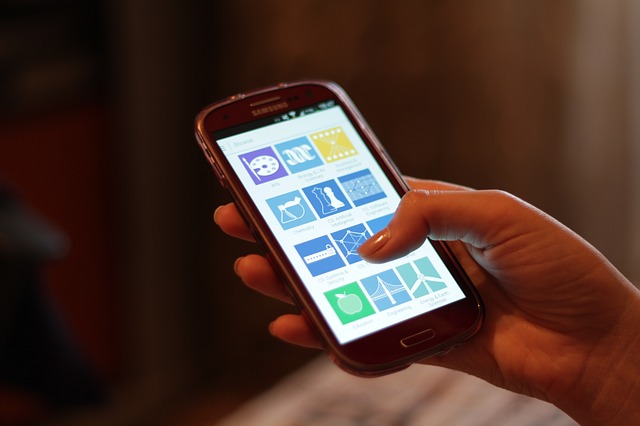 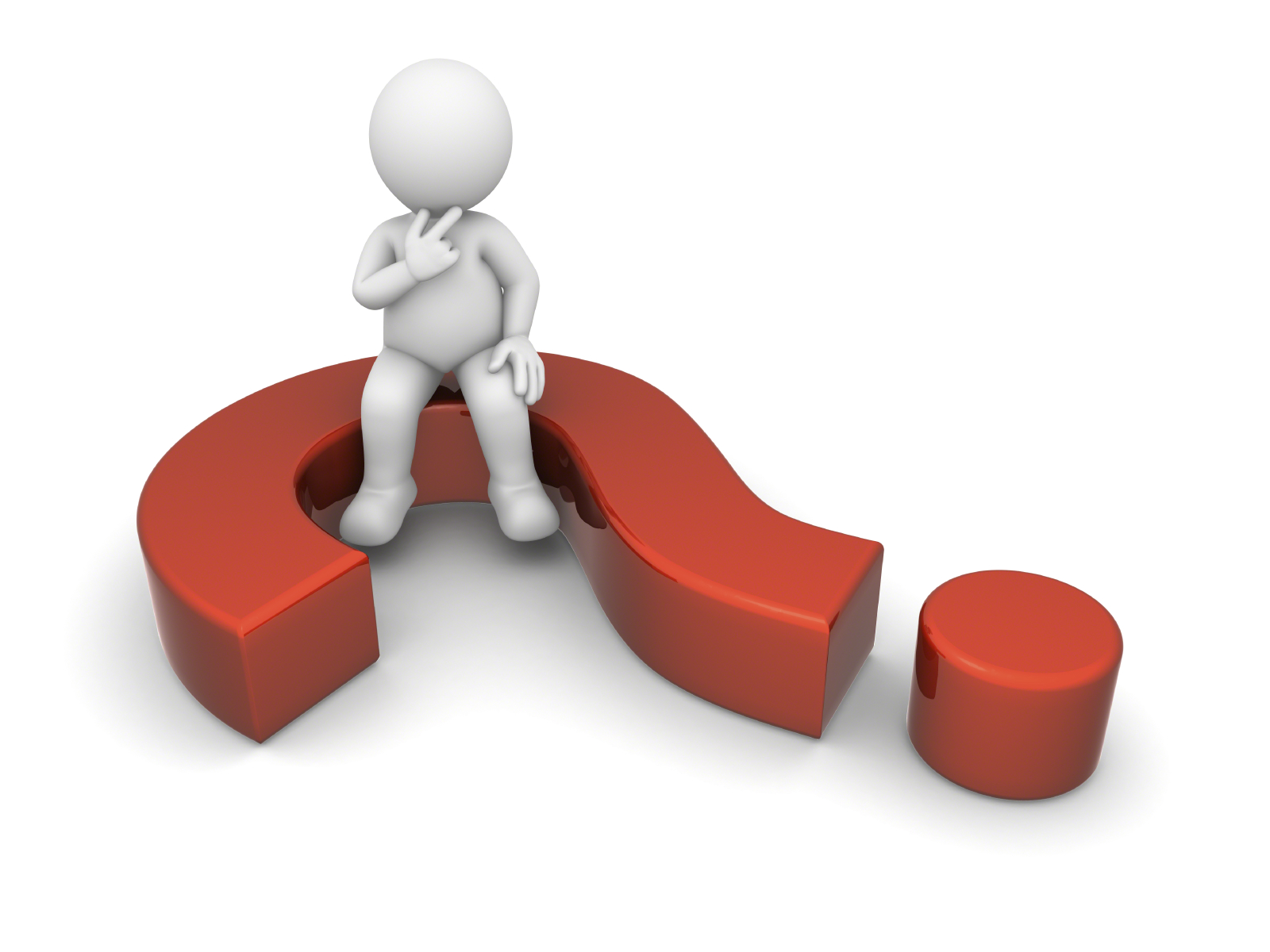